Д.з. §66,67,68. Упр. № 32(письм), упр. №33 (устно)
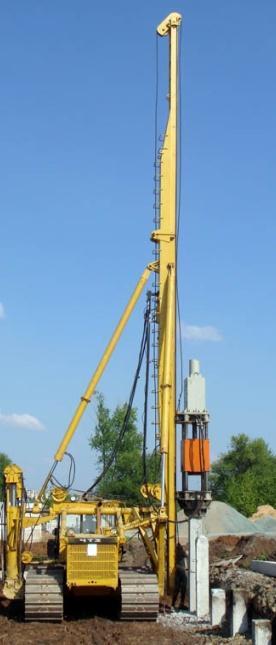 Энергия
Машина для забивания свай
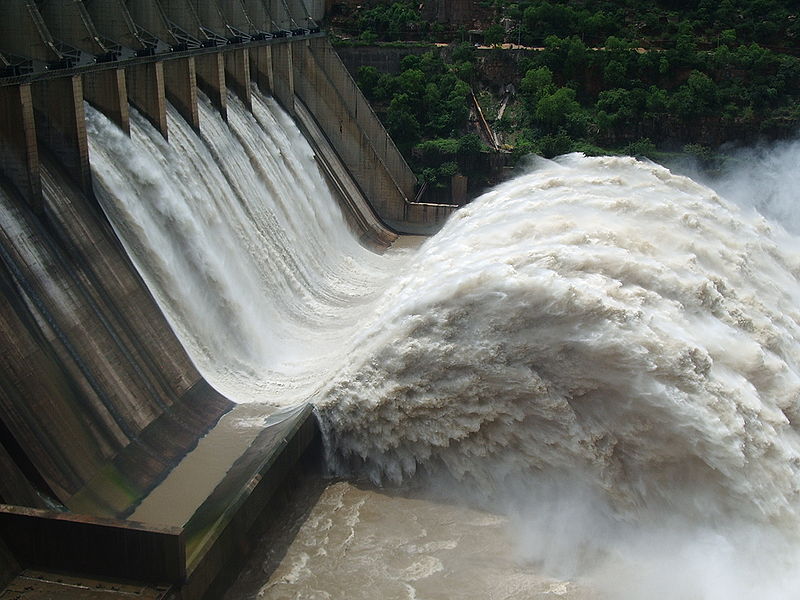 Энергия
Про тела, которые могут совершить работу, говорят, что они обладают энергией.
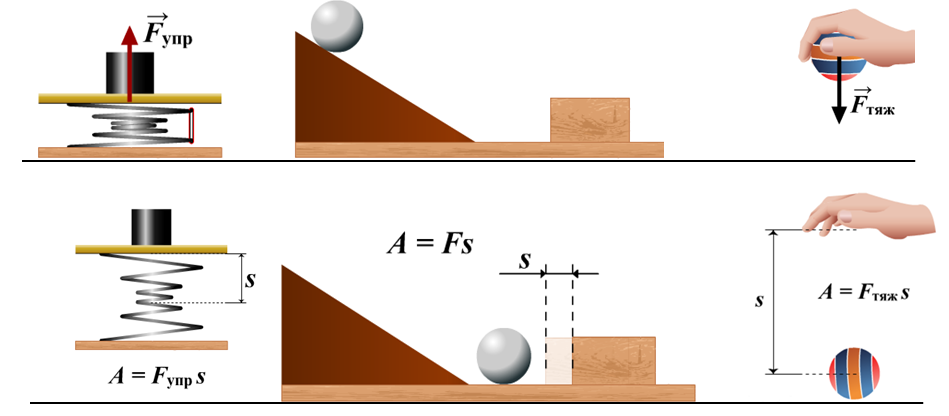 1) Энергия (Е) – физическая величина, показывающая, какую работу может совершить тело или несколько взаимодействующих тел.
2) Единица измерения энергия в СИ: 1 Дж
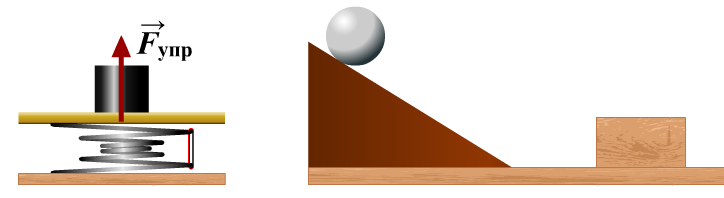 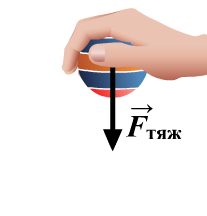 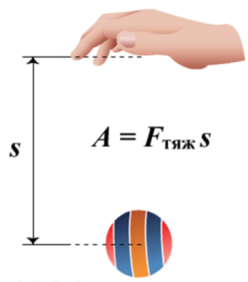 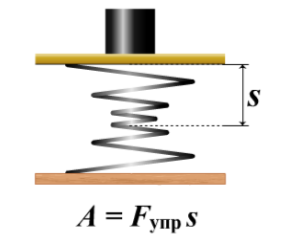 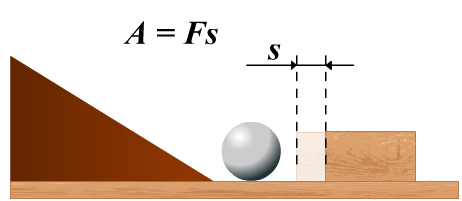 Чем большую работу может совершить тело, тем большей энергией оно обладает.
Cовершённая работа равна…
изменению энергии.
Тела, обладающие энергией
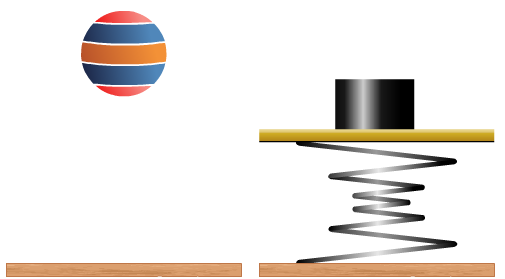 Мяч, поднятый над Землей
Сжатая пружина
Тела, не обладающие энергией
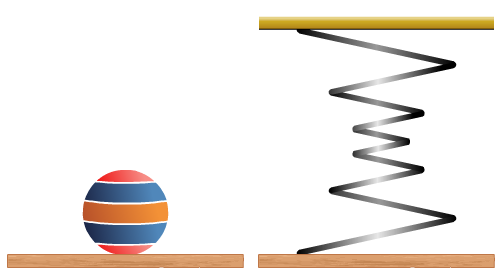 Пружина не 
деформиро-вана
Мяч лежит на 
поверхности 
Земли
От чего зависит энергия поднятого над Землей тела?
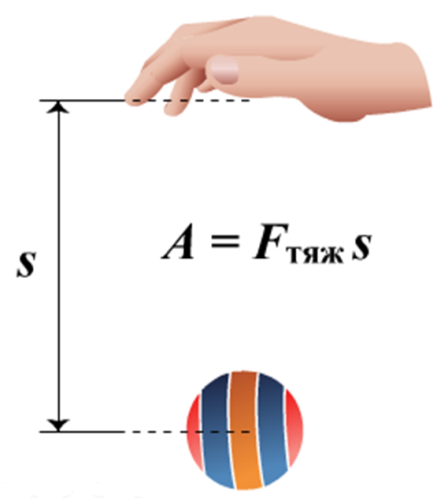 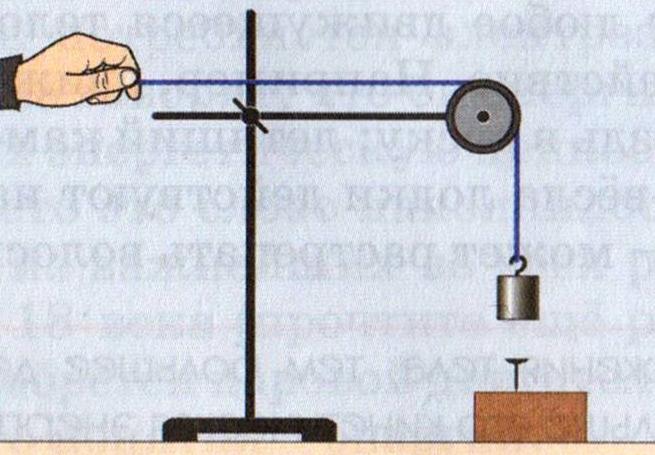 От высоты поднятия и массы тела,
 т.е. от взаимного расположения 
тела и Земли.
От чего зависит энергия сжатой 
(или растянутой) пружины?
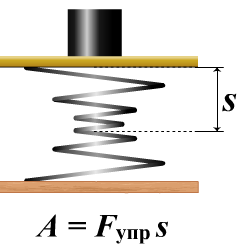 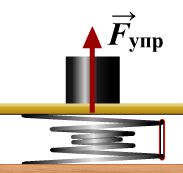 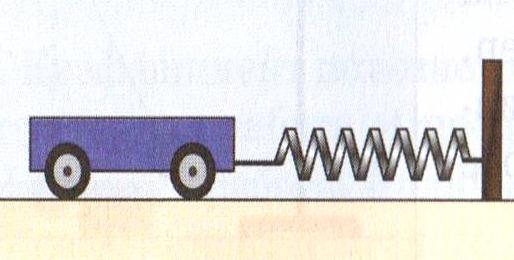 От деформации пружины, т.е. от взаимного расположения ее витков, а витки пружины – это части одного и того же тела.
3)Потенциальной энергией (Еп ) называется энергия, которая определяется  взаимным положением взаимодействующих тел или частей одного и того же тела.
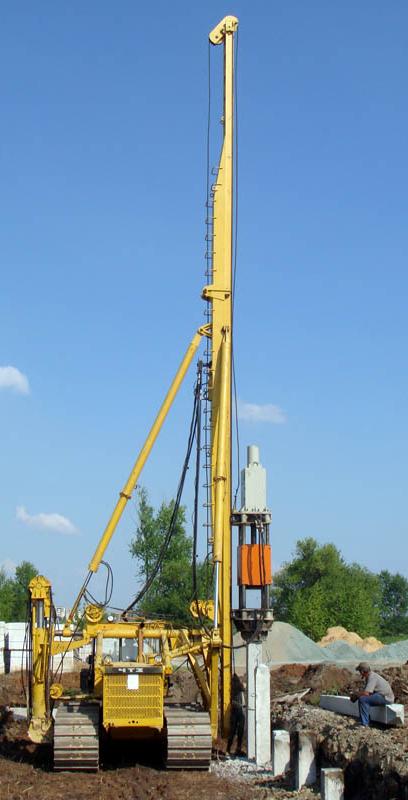 Машина для забивания свай
Примеры тел, обладающих 
потенциальной энергией
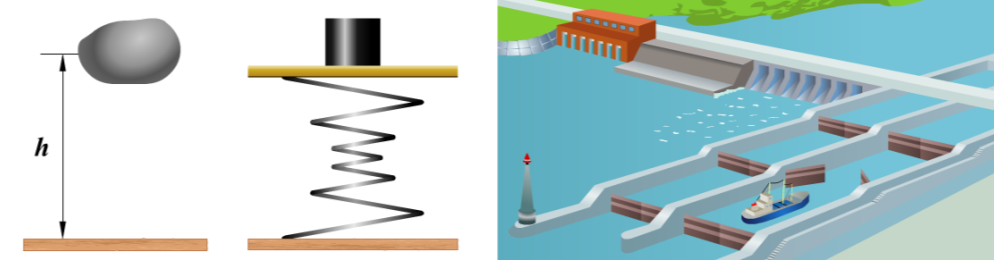 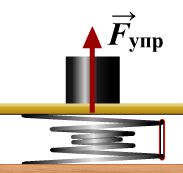 Вода в реке,
удерживаемая
плотиной
4. Потенциальная энергия тела, поднятого над Землей определяется работой, которую совершит сила тяжести при падении тела на землю.
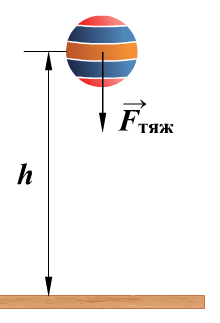 Когда потенциальная энергия мяча равна нулю?
Потенциальная энергия упруго деформированного тела
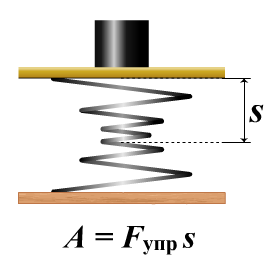 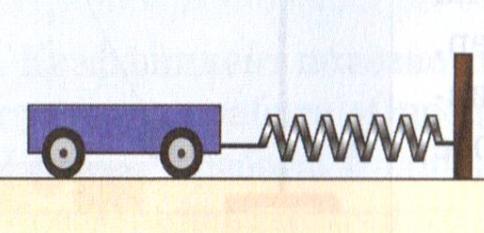 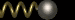 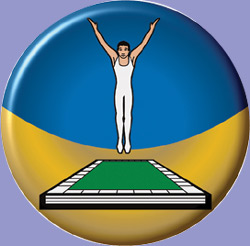 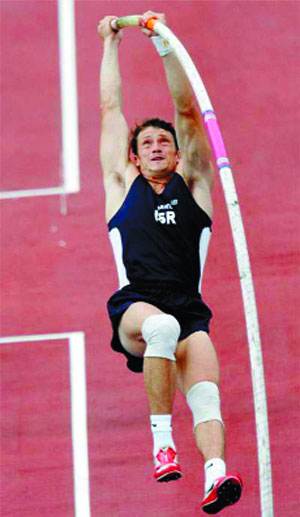 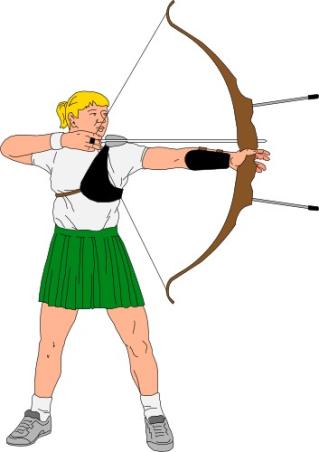 5. Потенциальная энергия упруго деформированного тела Еп
k – жёсткость тела , Н/м
Δℓ - удлинение или сжатие тела, м
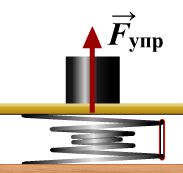 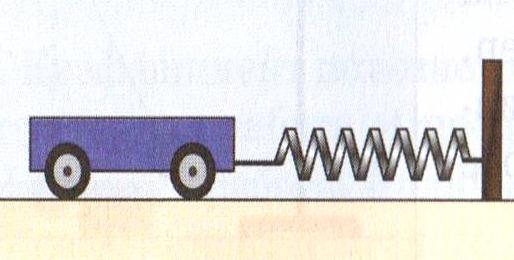 1. Какие из обозначенных на рисунке тел обладают потенциальной энергией?
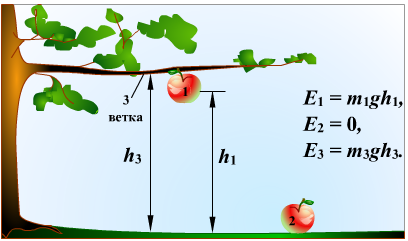 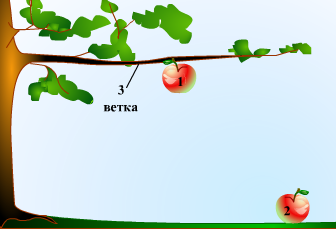 А) только 1
Б) только 1 и 2
В) только 1 и 3
Г) 1,2 и 3
2. Потенциальная энергия тела тем больше…
А) чем больше скорость тела
Б) чем выше расположение тела над землей
В) чем сильнее сжато или растянуто тело
Г) чем сильнее нагрето тело
3) Мяч подняли над Землей. Для увеличения его потенциальной энергии мячик нужно…
А) поднять выше
Б) не удерживать(отпустить)
В) опустить ниже
Г) нагреть
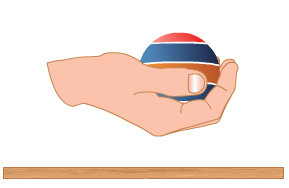 4. В какой из нижеприведенных ситуаций, потенциальная энергия тела увеличивается?
А) в пружине заводимых часов
Б) у тела спускаемого с горы
В) у ракеты, при снижении относительно поверхности Земли
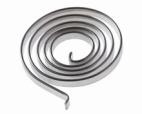 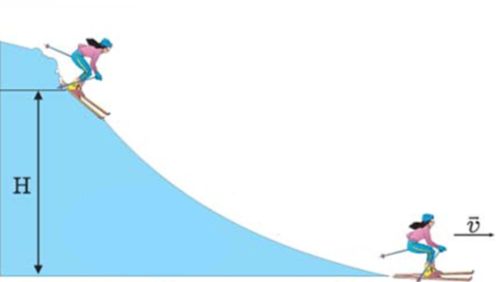 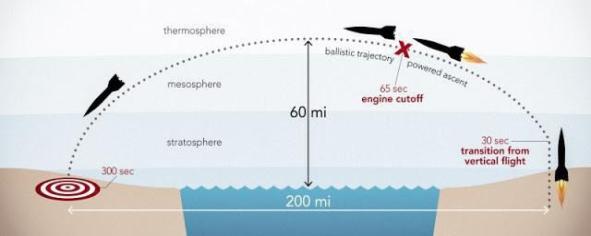 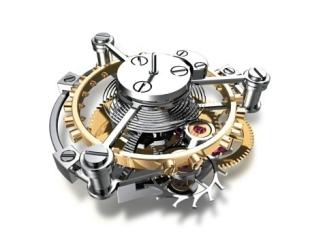 5) В каком из нижеуказанных соотношений 
    находятся потенциальные энергии тел, 
    показанных на рисунке?
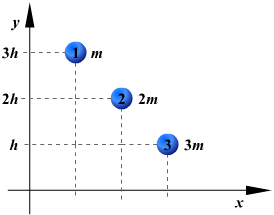 А) Е1 > Е2 > Е3

Б) Е1 = Е2 < Е3

В) Е1 = Е3 < Е2

Г) Е1 = Е2 > Е3
6. Наличие у тел потенциальной энергии объясняется… 

А) взаимодействием тел или частей тела
Б) взаимодействием молекул вещества
В) движением тела
6. Кинетическая энергия(Ек)
– это энергия, которой обладает тело вследствие своего движения
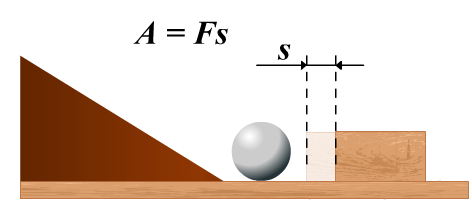 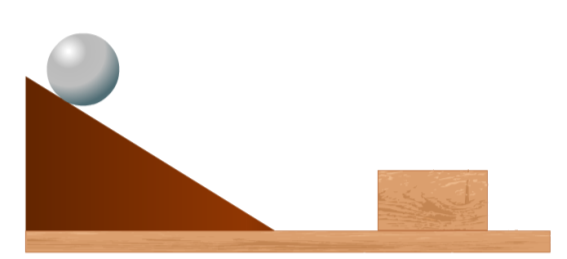 Опыт: столкнувшись с бруском, шарик совершит работу по перемещению бруска.  Движущийся шарик обладает энергией!
Кинетическая энергия(Ек)
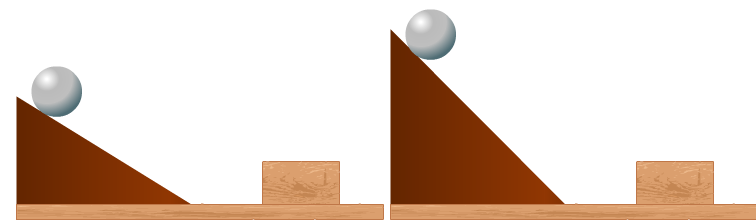 Ек тем больше, 
чем больше скорость тела
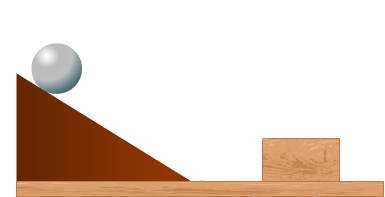 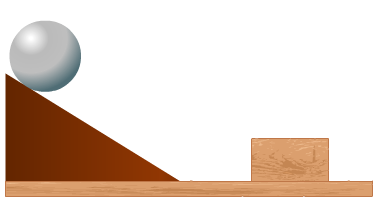 Ек тем больше, 
чем больше масса тела
Механическая энергия
Потенциальная энергия 
(энергия взаимодействия)
Кинетическая энергия 
(энергия движения)
тело, находящееся на 
   некоторой высоте
- любое движущееся тело.
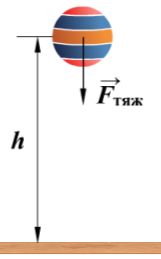 - упруго деформиро-
   ванное тело.
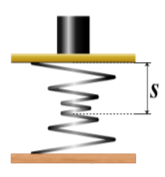 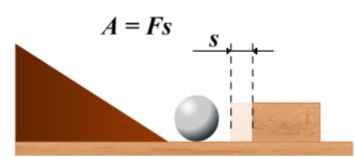 7.Полная механическая энергия (Е) - это сумма потенциальной и кинетической энергии
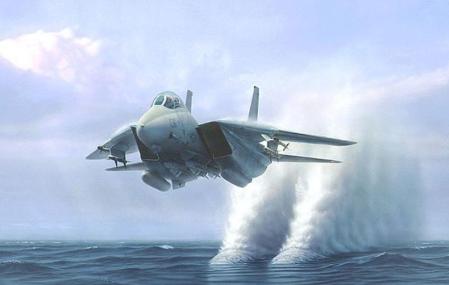 Каким видом энергии обладает летящий самолет?
8. Закон сохранения механической энергии:        полная механическая энергия тела, на которое не действуют силы трения, в процессе его движения остается постоянной.
v
h
Закон сохранения механической энергии
При падении шарика потенциальная энергия переходит в кинетическую.
Полная механическая энергия тела, на которое не действуют силы трения, в процессе его движения остается постоянной.
h0
Полная 
механическая 
энергия тела в 
момент времени 
t2
Полная 
механическая 
энергия тела в 
момент времени 
t1
Закон сохранения  энергии
Энергия никуда не исчезает и не возникает 
"из ничего"; она только переходит от одного 
тела к другому или превращается из одного 
вида в другой.
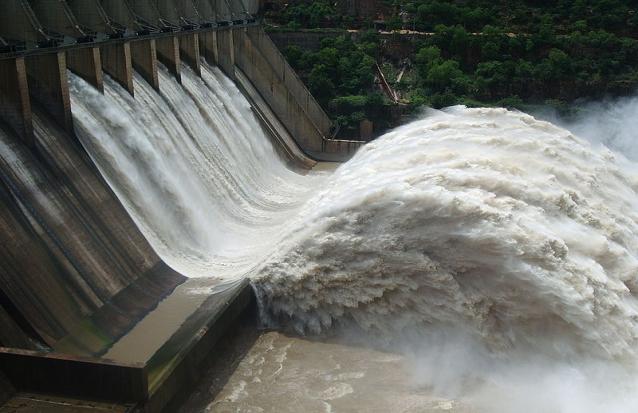 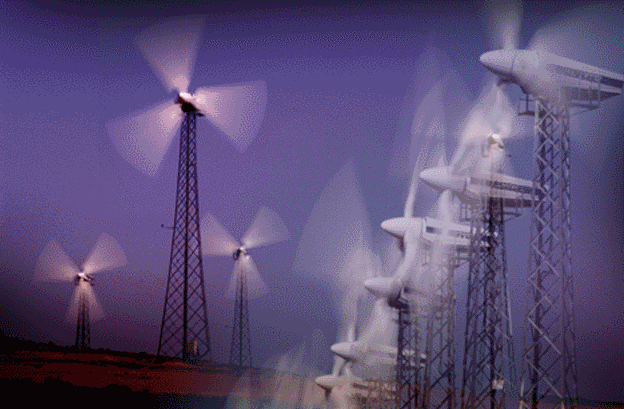 Превращение одного вида  механической энергии в другой
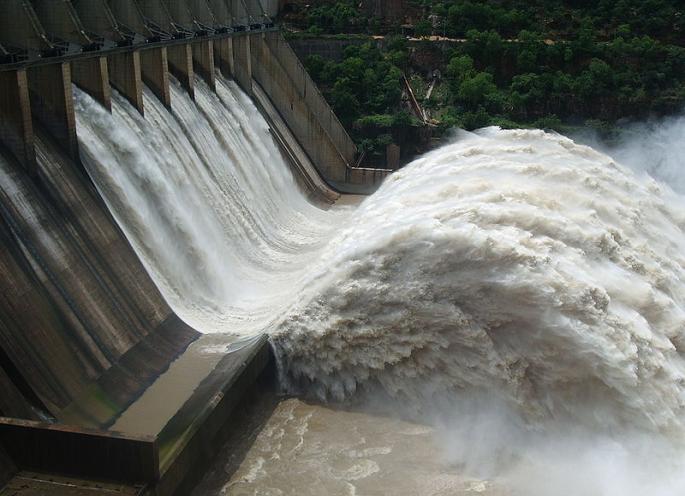 При падении воды с плотины потенциальная энергия превращается в кинетическую
Примеры изменения энергии
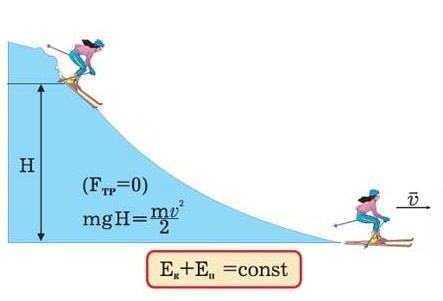 Потенциальная энергия тела на вершине горы  Eпот = mgh, 
а у подножия горы  Eпот = 0
Кинетическая энергия тела на вершине горы     Eкин = 0,
       а у подножия горы
Превращение одного вида  механической энергии в другой
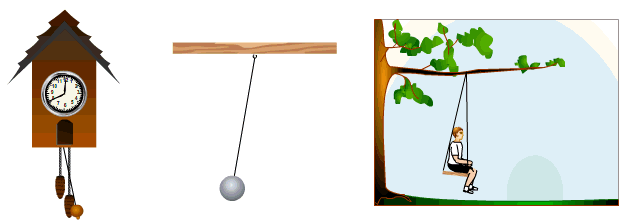 Превращение одного вида  механической энергии в другой
Падающая вода вращает лопасти мельницы, которая перемалывает зерна в муку. В физике говорят, что падающая вода обладает энергией, за счет которой совершает работу.
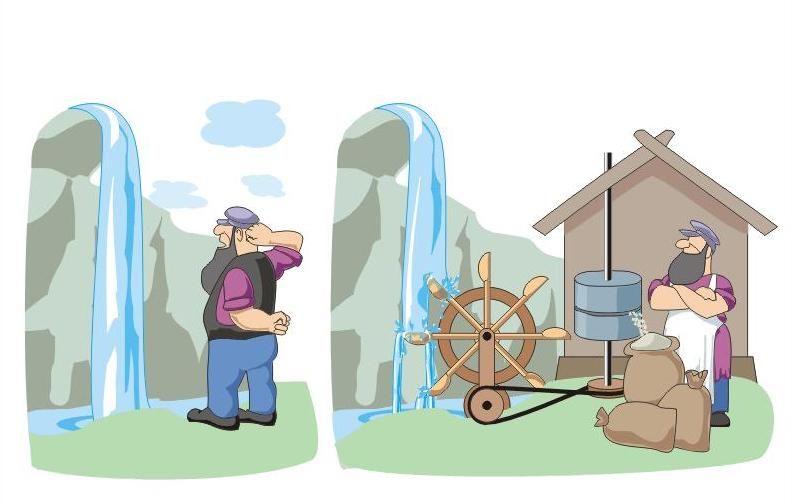 Какими видами механической энергии обладает мяч в 1, 2, и 3 положениях? 

2. Какие превращения 
    энергии происходят
    при падении мяча 
    с высоты h1?
3. Наличие у тел кинетической энергии объясняется… 

1)) взаимодействием тел или частей тела
2) взаимодействием молекул вещества
3) движением тела
4. Камень падает на землю. Какие превращения энергии при этом происходят?
кинетическая энергия камня превращается в его потенциальную энергию

потенциальная энергия камня превращается в его кинетическую энергию

никаких превращений энергии не происходит
5) Мальчик завёл ключиком игрушечный автомобиль. Пружина стала обладать механической энергией. Какой переход энер-гии происходит при движении автомобиля ?
кинетическая энергия  превращается в потенциальную энергию

потенциальная энергия  превращается в  кинетическую энергию

никаких превращений энергии не происходит
6) Какие превращения энергии при движении маятника из точки В в точку А?
кинетическая энергия  превращается в потенциальную энергию

потенциальная энергия  превращается в  кинетическую энергию

никаких превращений энергии не происходит
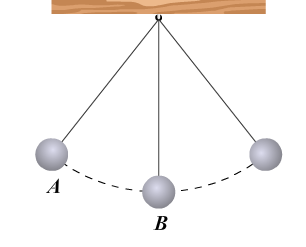 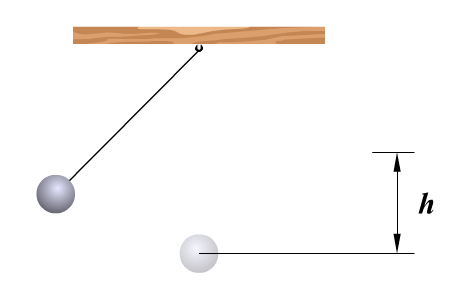 7. Сосулька падает с крыши дома. Считая, что сопротивлением воздуха можно пренебречь, укажите все правильные утверждения.
1). Потенциальная энергия сосульки в конце падения максимальна.
2). Кинетическая энергия сосульки при падении не изменяется.
3). Полная механическая энергия сосульки сохраняется.
8. Теннисный шарик падает на стальную плиту и подскакивает на такую же высоту. На каком участке  траектории его и потенциальная, и кинетическая увеличивается?
при движении от верхней точки траектории вниз

при движении от нижней точки траектории вверх

на любом участке траектории

такого участка нет
9. Теннисный шарик падает на стальную плиту и подскакивает на такую же высоту. На каком участке  траектории его потенциальная энергия увеличивается, а кинетическая уменьшается?
при движении от верхней точки траектории вниз

при движении от нижней точки траектории вверх

на любом участке траектории

такого участка нет
10. Мальчик подбросил футбольный мяч массой 0,4 кг на высоту 3 м. Насколько изменилась потенциальная энергия мяча?
1) 4 Дж
2) 12 Дж
3) 1,2 Дж
4) 7,5 Дж
11. Потенциальная энергия взаимодействия с Землей гири массой 5 кг увеличилась на 75 Дж. Это произошло в результате того, что гирю…
подняли на 1,5 м
опустили на 1,5м
подняли на 7 м
опустили на 7 м
[Speaker Notes: (ЕГЭ 2005 г., ДЕМО) А5.]
12.Энергия, которой обладает тело вследствие своего движения, называется...
1) потенциальной энергией.
2) кинетической энергией.
13. Какой механической энергией относительно Земли обладает космический корабль, движущийся по орбите?
1)  Кинетической.
2)  Потенциальной.
3)  Потенциальной и кинетической.